The Australian Dairy Industry – CareersCareer Advisor Presentation
1
Reasons to Explore a Career in Dairy
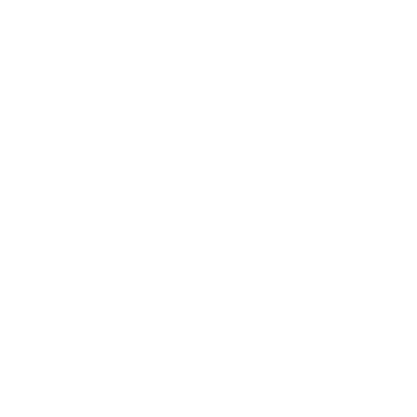 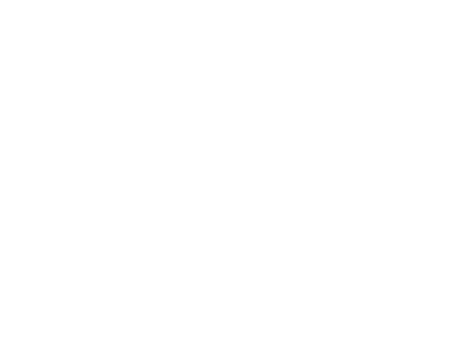 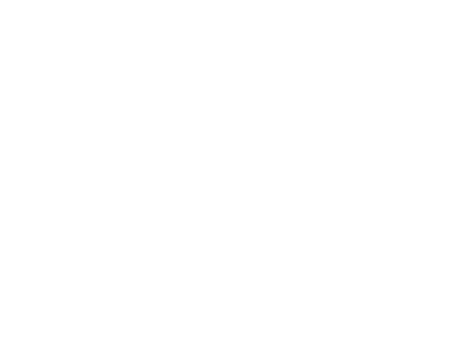 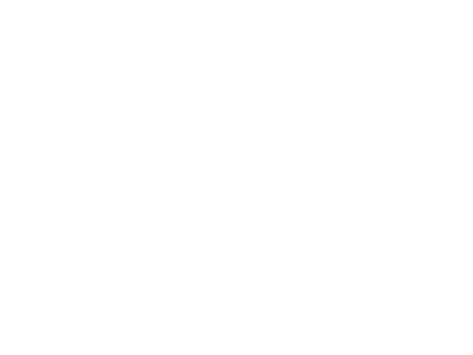 STABILITY AND OPPORTUNITY
WORK WITH ANIMALS IN THE GREAT OUTDOORS
TURN YOUR DAIRY JOB INTO A DAIRY CAREER
CONTRIBUTE TO A HEALTHIER WORLD
A job on a dairy farm provides stability, a reliable source of income and a level of job security that not all industries can offer. It’s a career that will always be there.
Providing best care for animals is a key part of any role in the dairy industry. Technological advances continues to improve the treatment, care and health of dairy cows.
The dairy industry makes a positive contribution to local communities and is part of a collective effort to provide nutritious food for a healthier world.
Work in the dairy industry can lead to a rewarding career. Agriculture is one of the most rapidly changing fields of study, there is high demand for skills professionals.
2
[Speaker Notes: Australia’s  dairy  farmers  are  skilled, innovative  professionals  who  are passionate  about  their  industry.   
They  are  committed  to  the  health  and wellbeing  of  their  animals,  land  and communities.
The Dairy industry is progressive  and technologically  advanced  with world leading  practices.
There  is  no  gender bias in the agricultural industry , both  genders  are  widely  represented.]
AUSTRALIAN FARMING AREAS
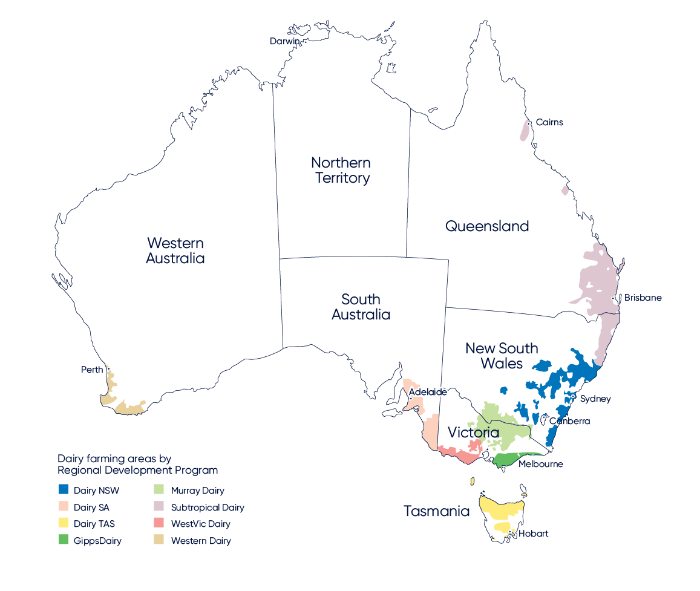 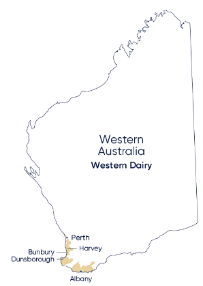 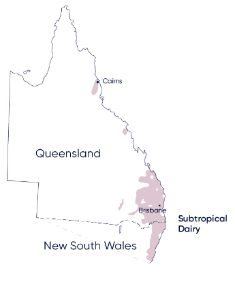 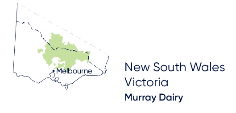 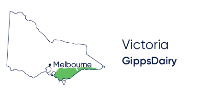 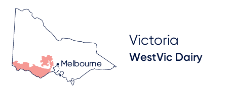 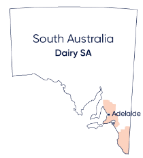 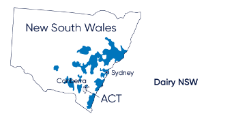 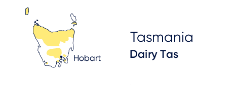 3
[Speaker Notes: 8 Dairy Regions in Australia
Over 4500 dairy farms
History spanning over 200 years
Over 37,000 jobs nationally]
Career opportunities in the dairy industry
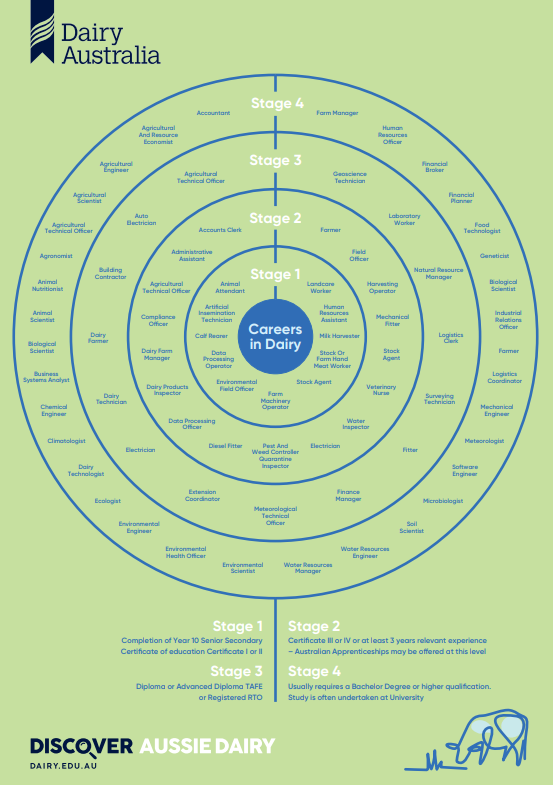 There's more to dairy that just milking cows.
Agriculture is one of the most rapidly changing fields of study in the 21st century.
Accredited training is available to prepare people and excel careers in the dairy industry.
A massive shortage of skilled professionals exists in a range of positions.
Entry level jobs

Milker, Farm Hand, Calf Rearer
Certificate II, III or IV
 Agriculture, Agriculture Dairy Production

Diplomas

Traineeships
University Degrees 

 Agriculture, Agriculture Science, Agriculture Business, Veterinary Sciences
Trades

Diesel Mechanics, Plumbers, Fitters
Gap Year Program

AgSkills offers students the opportunity to take a gap year on a farm
4
[Speaker Notes: There are lots of jobs in diary both on farm and beyond the farm gate. 
There are more jobs in agriculture than there are qualified applicants, currently (2022) there are 4-5 jobs for every agriculture graduate. 
Agriculture is one of the most rapidly changing fields of study in the 21st century. As such, there is high demand for skilled professionals to develop ethical and sustainable food production systems, to support the world's growing populations. 40% of agriculture roles are in cities, so a career in agriculture can take you anywhere.]
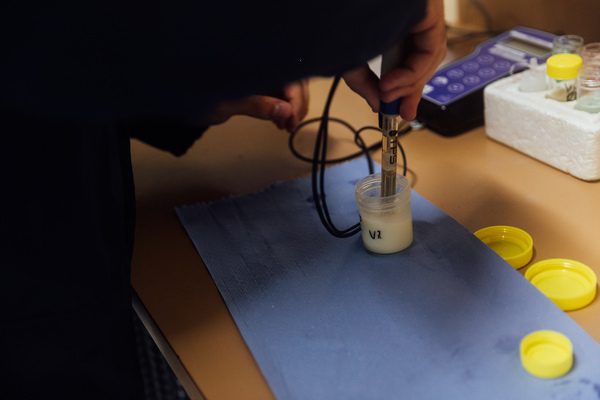 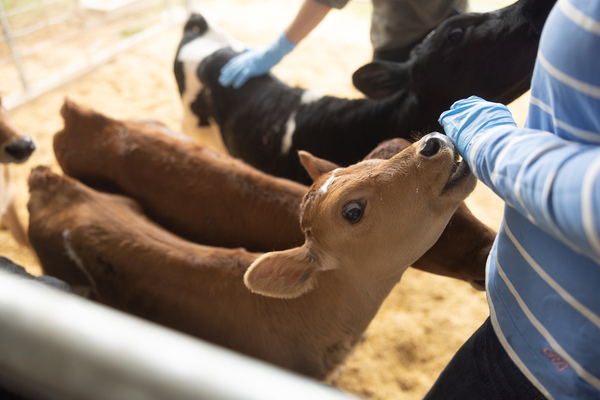 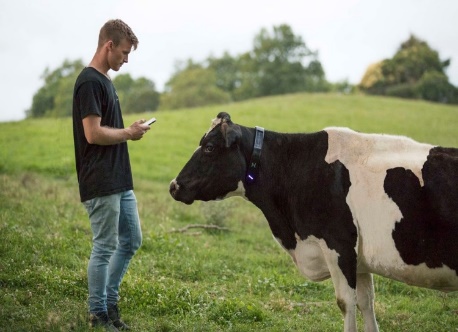 Just some of the careers opportunities in the Dairy Industry
Computer Technology
Science and Research
Calf Rearing
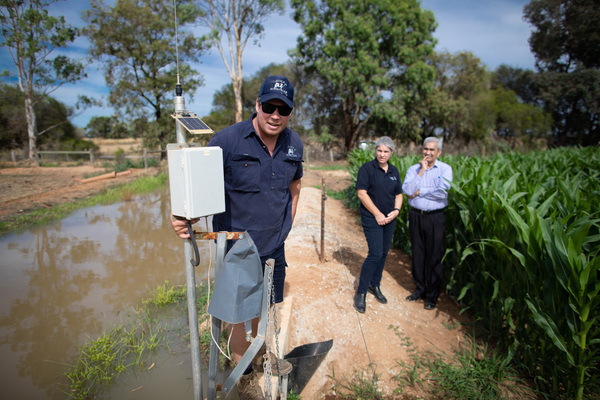 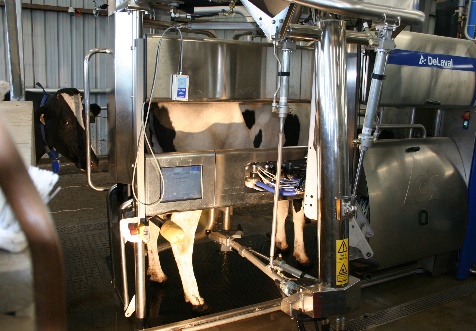 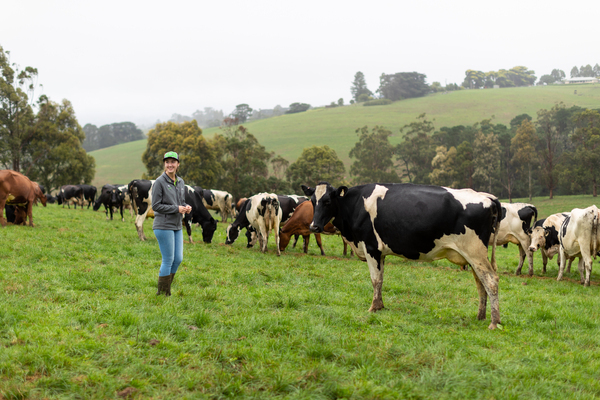 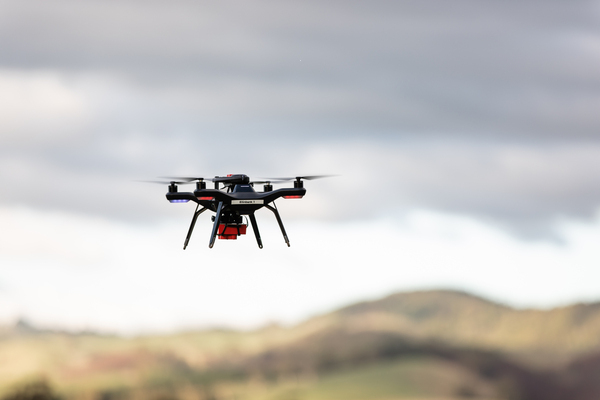 Genetics and Biotechnology
Environmental Management
Robotic Dairies
Technology
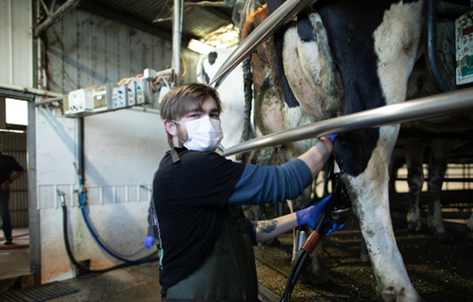 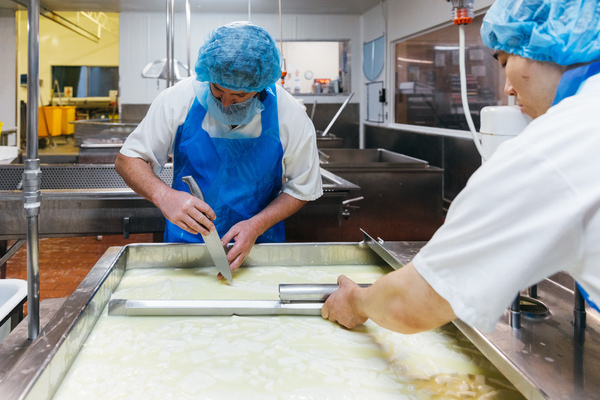 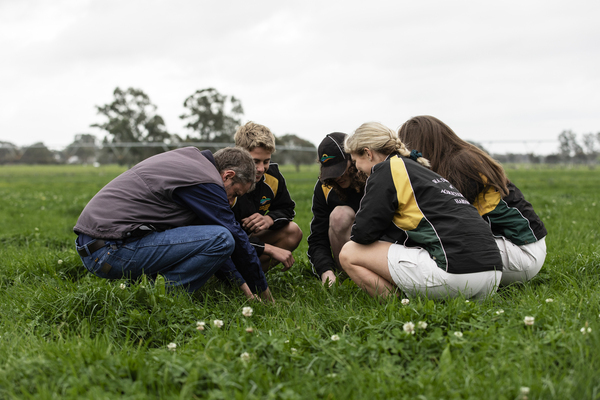 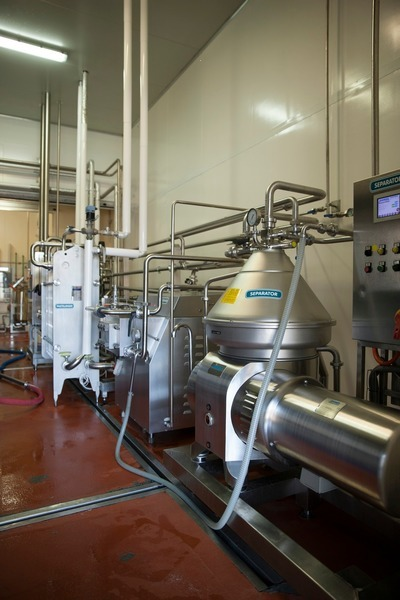 Agronomy and Pasture Care
Food Technology and Manufacturing
Engineering and Trades
Veterinary and Animal Nutritionist
5
[Speaker Notes: The opportunities in the dairy industry are vast. 
Jobs range from entry level roles to highly sought after professionals.
Entry levels roles can progress from milkers and farm hands to herd and farm managers and onto lease farmers and farm owners for those interested in that career path.
Some examples of professional roles include:
Robotics professionals who develop and create robotic milking dairies. 
Computer programmers who have created programs that monitor cow movement, eating patterns and when a cow in on heat. 
Genetic professionals that work on creating embryos of cows that have optimum milk production levels and minimal health issues.]
Meet Ella
Ella is a 17-year-old who has been working as a dairy farm hand and milker for the last couple of years. 

Ella is currently in school and works casually after school and on weekends. 

Ella was new to the dairy industry when she started and describes her experience on the farm as ‘rewarding and educational’. 

She loves working with the cows and the team on the dairy. During school holidays she gets to help with calf rearing, animal health and tractor work. 

Her experience as a casual farm hand and milker has made her realise that she wants to pursue a career in agriculture and intends to take on further study in the industry.
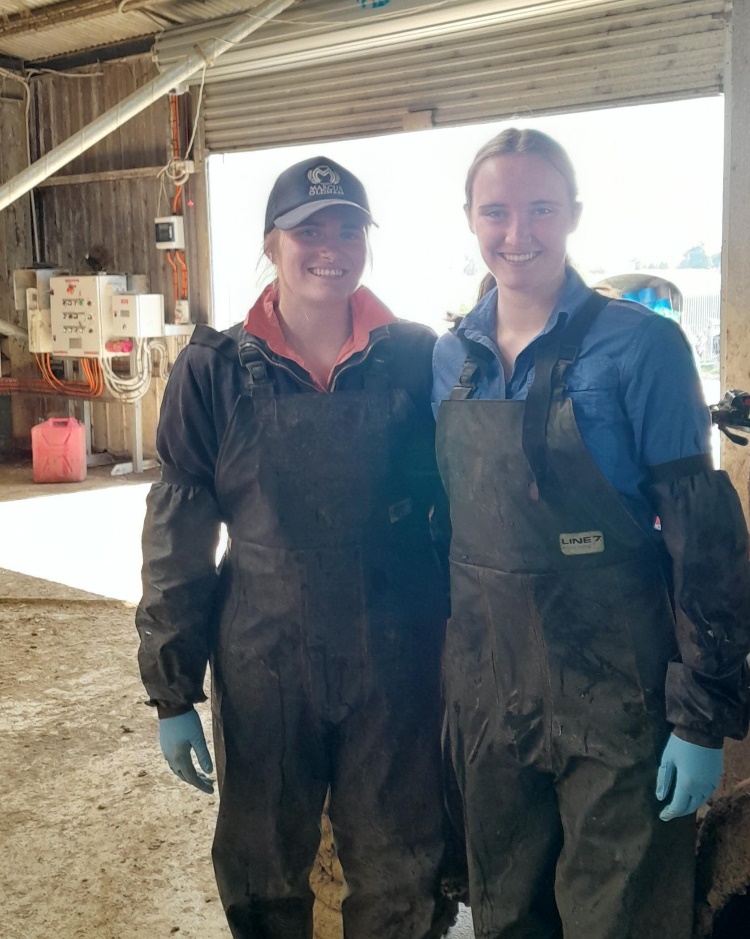 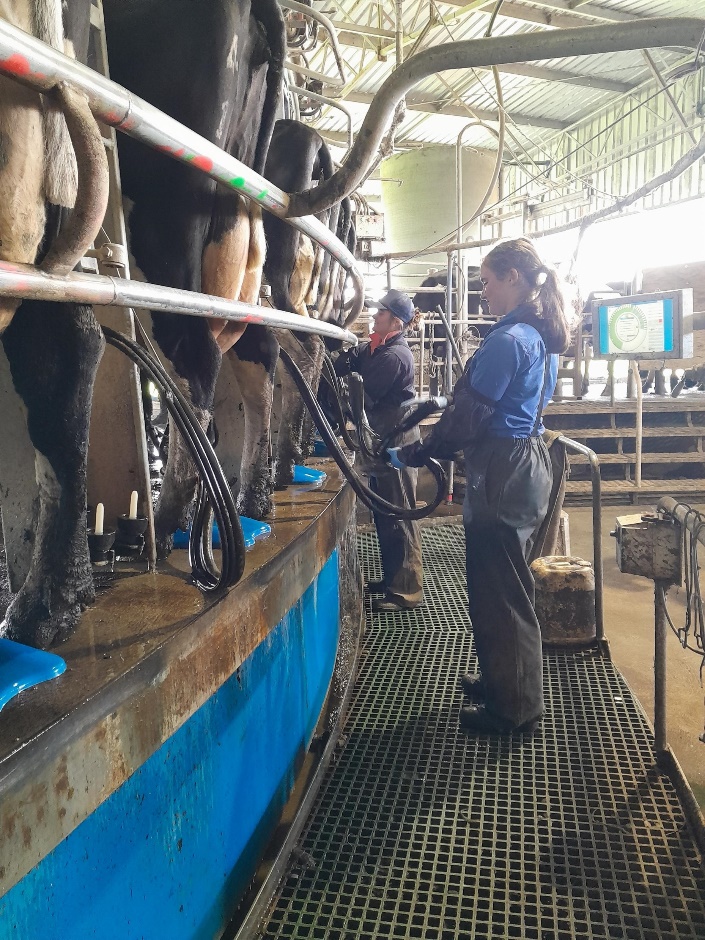 6
Questions to ask students
Are you interested in learning on the job?
Do you love the outdoors?
Are you interested in a career that is continually changing and advancing in technology?
Do you want to work in an industry that offers stability and  opportunities for advancement?
Do you want to gain qualifications that will support a long-term career?
Are you interested in working with or providing care for animals?
7
NEXT STEPS
Keep you updated
Ask your students
Share Information
View the Jobs Board
Register Interest
We can let you know about dairy job opportunities in your area
Talk to students about career opportunities in the Agriculture industry
Provide information to students about careers in the dairy industry
Visit the Dairy Australia Jobs Board to see jobs currently available in dairy
If you have students interested in a career in dairy, register their interest
Contact Laura at Dairy NSW for more information
Career Advisors, Teachers, Students and Parents are welcome to contact Dairy NSW to get more information about currently jobs and future career opportunities in the dairy industry. 

laura@dairynsw.com.au
0493452640
8
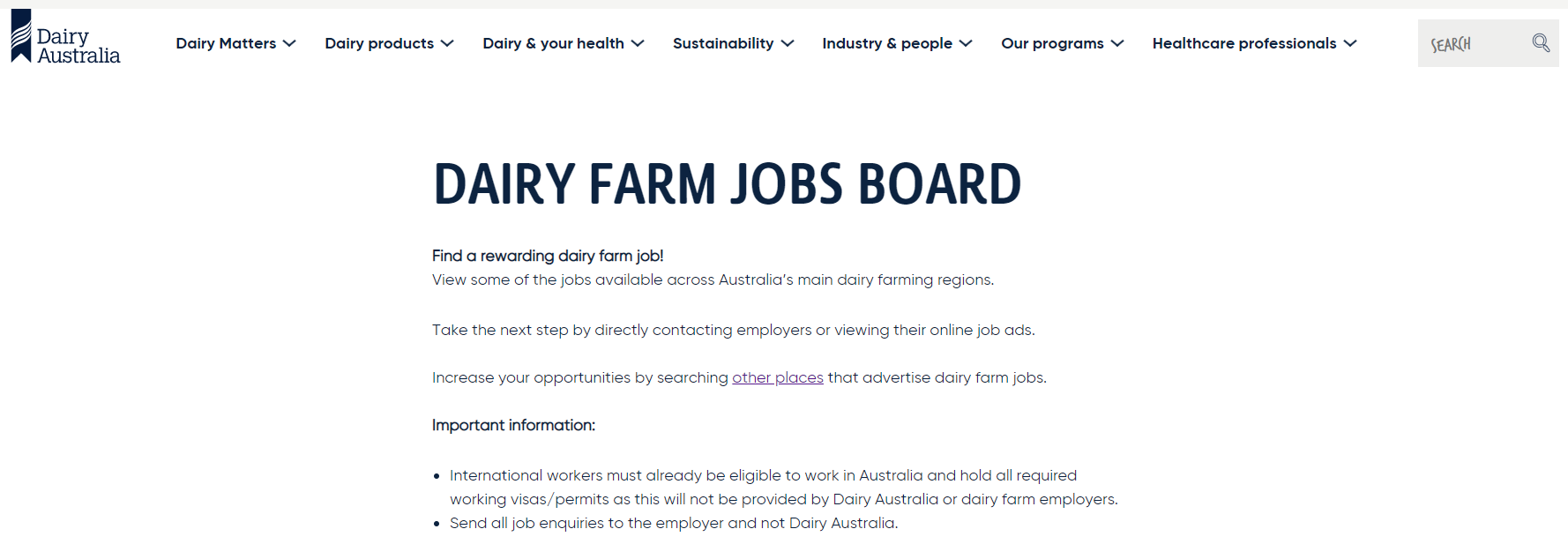 Dairy Jobs
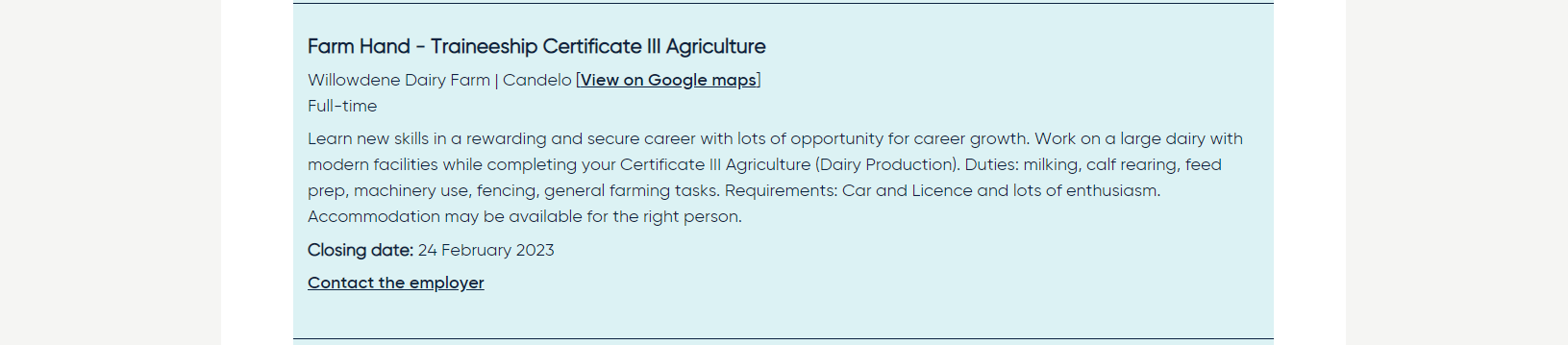 9
School Resources
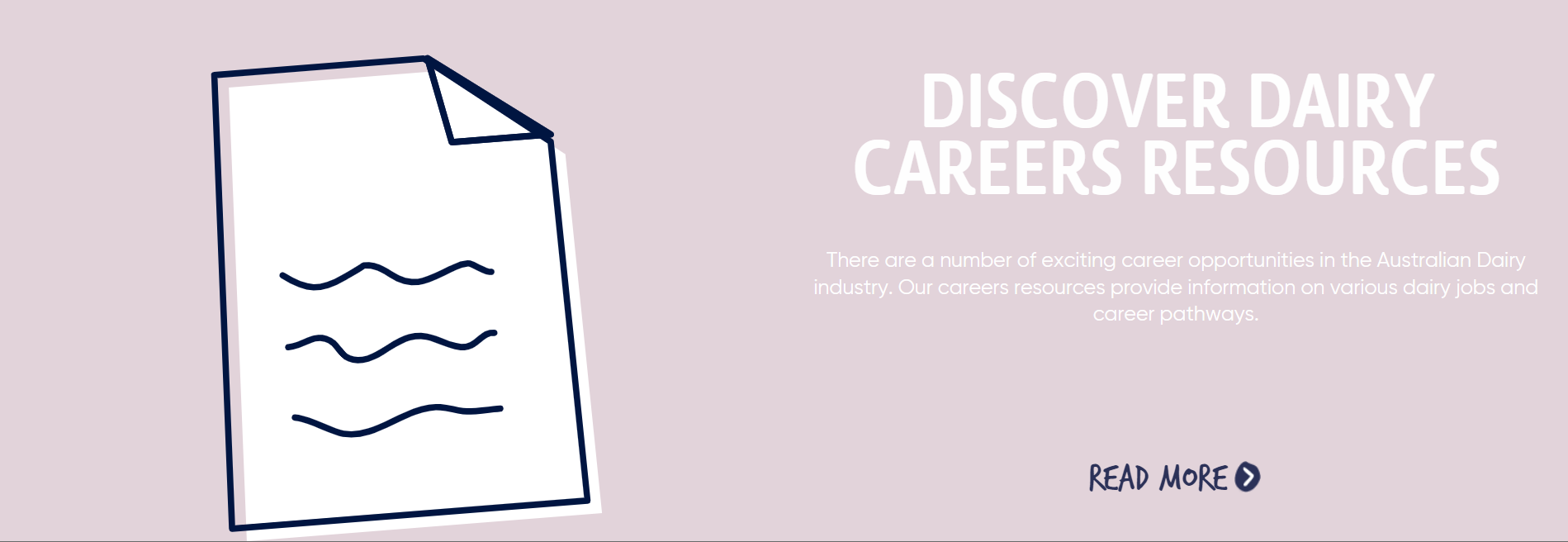 Discover Dairy 
www.dairy.edu.au
www.dairy.edu.au/dairy-careers/discover-dairy-careers-resources 

Dairy Jobs Matter
www.dairy.com.au/dairy-matters/dairy-jobs-matter

Cows Create Careers
www.dairy.edu.au/dairy-careers/discover-a-careers-program-near-you 

We are working to develop incursion projects with other stakeholders to engage school students in dairy farm experiences.
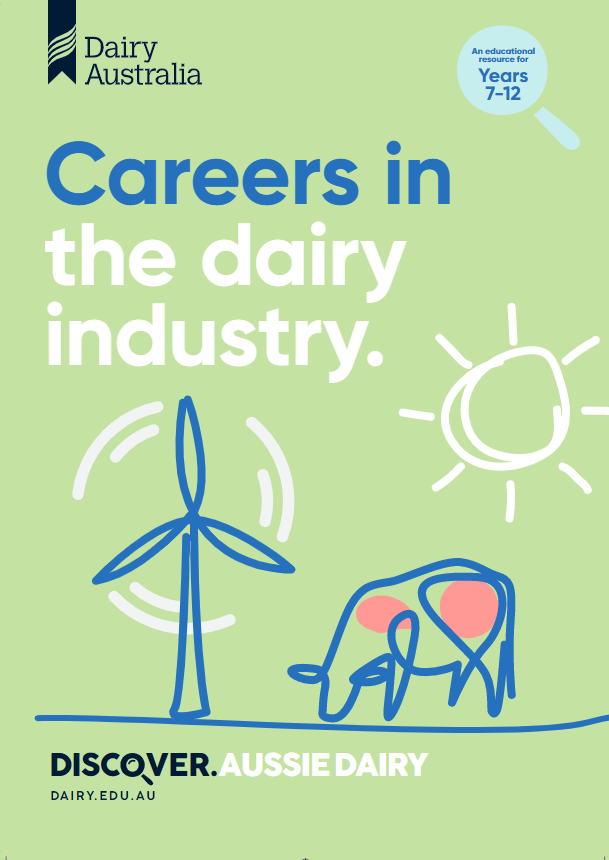 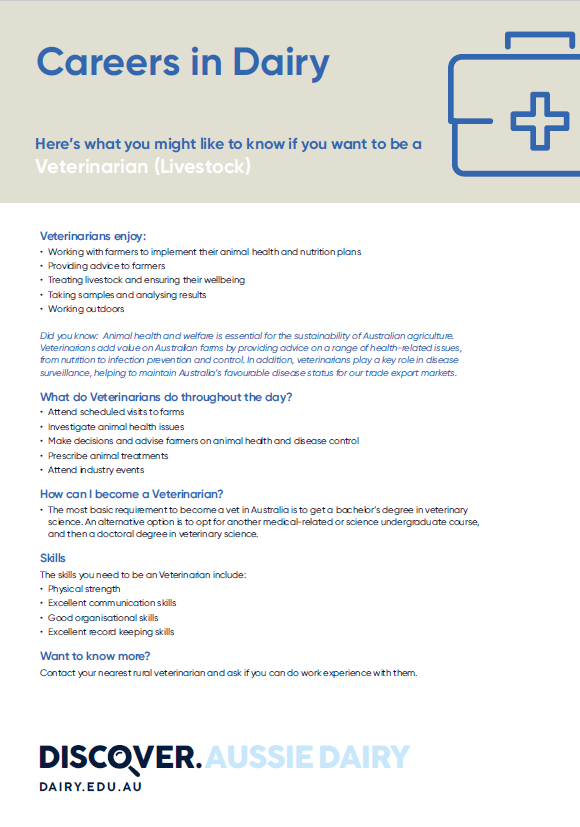 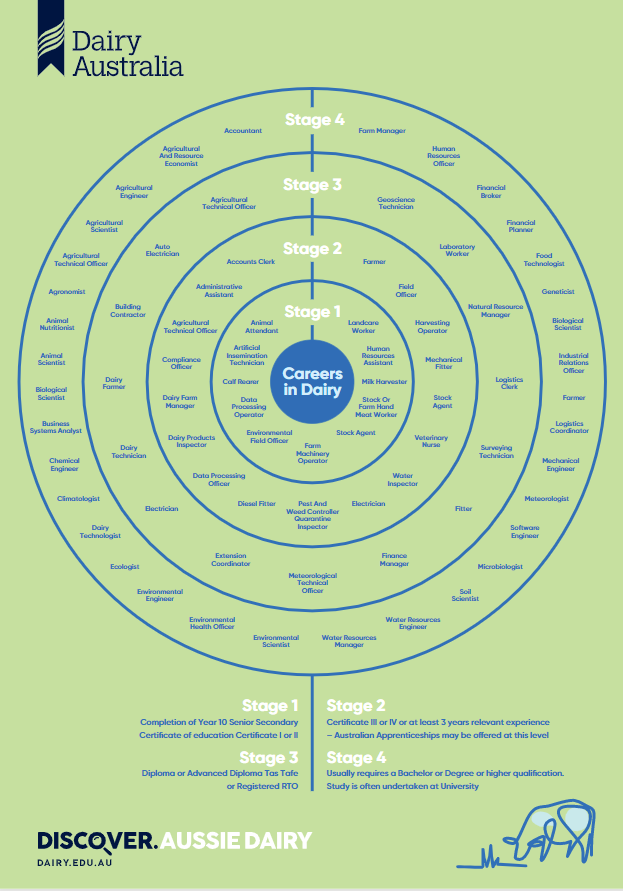 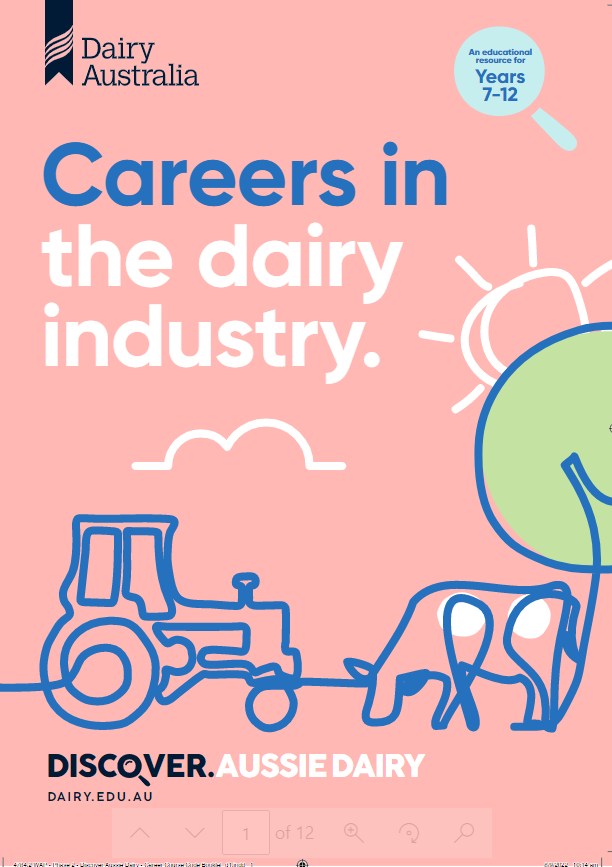 10
Questions?
11